Бюджетное учреждение
Ханты-Мансийского автономного округа-Югры
«Центр социальной помощи семье и детям «Росток»
стационарное отделение
РЫБЫ НАШЕГО ОКРУГА
Подготовил: воспитатель
Тихонова Луиза Степановна
Г.п. Игрим
2013 год.
РЫБЫ НАШЕГО ОКРУГА
Цель: Создание условий для формирования у детей мотивации познавательной деятельности.
Задачи:  
Способствовать развитию кругозора;
Углублять представление о рыбах, как интересных представителях животного мира;
Познакомить с различными видами рыб, обитающих в наших водоемах.
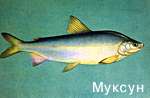 Немного из истории рыб
В водоемах округа обитают 29 видов рыб, относящихся к девяти семействам. Промысловое значение имеют девятнадцать видов, основные из них - муксун, пелядь, чир, пыжьян, нельма, осетр, стерлядь, язь, щука, елец, плотва, окунь, налим.
 Жизнедеятельность обских рыб во многом определяется водностью года, длительностью и высотой затопления поймы. Большое влияние на распределение рыб имеет замор - явление обескислороживания воды в зимний период. Причины замора известны. Дело в том, что в водах Оби содержится много органики (до 42 мг/л), на разложение которой расходуется кислород. Кроме того, кислород поглощается закисью железа, попадающей в реки из болот. Замор в Оби начинается в декабре от устья реки Кети и распространяется вниз по течению со скоростью 15 км в сутки. Заморные воды достигают середины Обской губы.
Рыбы приспособлены избегать заморных участков путем миграций. Туводные рыбы (язь, щука, окунь, елец и др.) мигрируют в незаморные верховья притоков или зимуют у "живунов". На магистрали Оби известно более четырехсот "живунов" в Сургутском, Ханты-Мансийском и Октябрьском районах. Отнерестовавшие особи полупроходных рыб зимуют в районе нерестилищ, а молодь и неполовозрелые особи - в Обской губе.
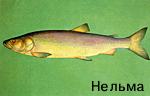 Нельма населяет все реки Северного Ледовитого океана. В Оби она распространена очень широко: от Обской губы до Новосибирской ГЭС, но численность повсюду невелика. Она ведет исключительно хищный образ жизни. Созревает в возрасте 9-15 лет при достижении 70 см длины. На Оби редко вес нельмы превышает 25 кг. Наиболее многочисленна в Оби в летне-осенний период и в Северной Сосьве, куда она заходит на нерест и зимовку. В другие притоки Оби заходят только неполовозрелые особи для нагула и зимовки. Нельму можно встретить обычно в местах скопления молоди рыб.
Муксун встречается во всех крупных реках Сибири от Оби до Колымы. Западная граница распространения - западное побережье Ямала. В реке Обь муксун, как и другие речные сиговые, совершает протяженные миграции. До половозрелости муксун держится в Обской губе и дельте Оби. Созревающие рыбы весной поднимаются на нагул в пойму нижней Оби. В пределах Ханты-Мансийского округа муксун появляется в массовом количестве в конце лета - это нерестовые косяки.
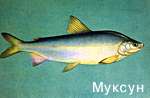 Стерлядь, в отличие от осетра, считается туводной рыбой. Большая часть обской стерляди обитает в средней Оби, верхней Оби и в Иртыше, но молодь стерляди встречается и в нижней Оби, включая южную часть Обской губы. Современное состояние популяции стерляди относительно благополучное, но требуются особые охранные меры в местах массового размножения. Особого внимания заслуживает проблема прилова молодой стерляди при проведении зимнего лова стационарными орудиями.
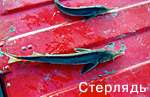 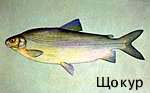 Чир ("щокур"). В Обском бассейне обитает крупнейшее в мире стадо. В отличие от других речных систем Сибири в Оби наиболее многочисленны чиры, относящиеся к полупроходной форме. По Оби выше устья Северной Сосьвы чир не поднимается. Его производители довольно крупные рыбы - обычный их вес 1-1,5 кг. Минимальный вес тела, при котором может начаться созревание, - 700 г.
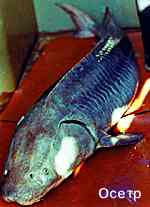 В осетровом хозяйстве Сибири Обь-Иртышский бассейн занимает ведущее место (70 процентов от общего вылова).. Осетр - проходная рыба, совершающая длительные миграции. Популяция обского осетра - реальный кандидат в Красную книгу России. Для сохранения осетра в округе необходимо расширить искусственное воспроизводство, а также пресечь браконьерский промысел, сократить прилов молоди при подледном лове.
Помимо ценных видов рыб промысловое значение в водоемах округа имеют щука, плотва, елец, язь, серебряный и золотой караси, окунь, ерш, налим.
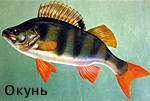 Самая распространенная в Ханты-Мансийском округе рыба, способная жить в водоемах с неблагоприятными для других видов условиями. Продуктивность озерных популяций невелика: 1-3 кг/га. Зимует окунь в незаморных речках и озерах. В озерах он растет медленнее, чем в реках.
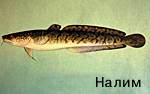 Налим обитает в водоемах округа повсюду, за исключением заморных озер. Нерестилища полупроходного налима расположены в уральских притоках и верховьях Оби.
В завершении знакомства с рыбами отметим, что основа населения большинства рек и озер Ханты-Мансийского автономного округа - карповые, окуневые рыбы и щука. Ценные сиговые, лососевые, хариусовые и осетровые рыбы встречаются на ограниченной территории (в основном на Приполярном Урале и в пойме Оби) и все нуждаются в тех или иных мерах охраны - от занесения в Красную книгу (таймень, сибирский осетр) до организации специализированных заказников и ограничений промысла.
СПАСИБО  ЗА
  ВНИМАНИЕ